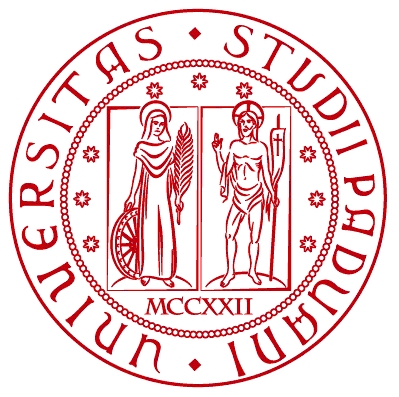 Clinica Oculistica
Università di Padova
Department of Ophthalmology 
University of Padova
Aflibercept  & Wet AMD
Edoardo Midena
Late AMD
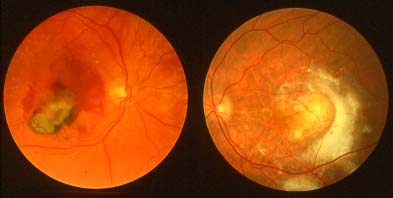 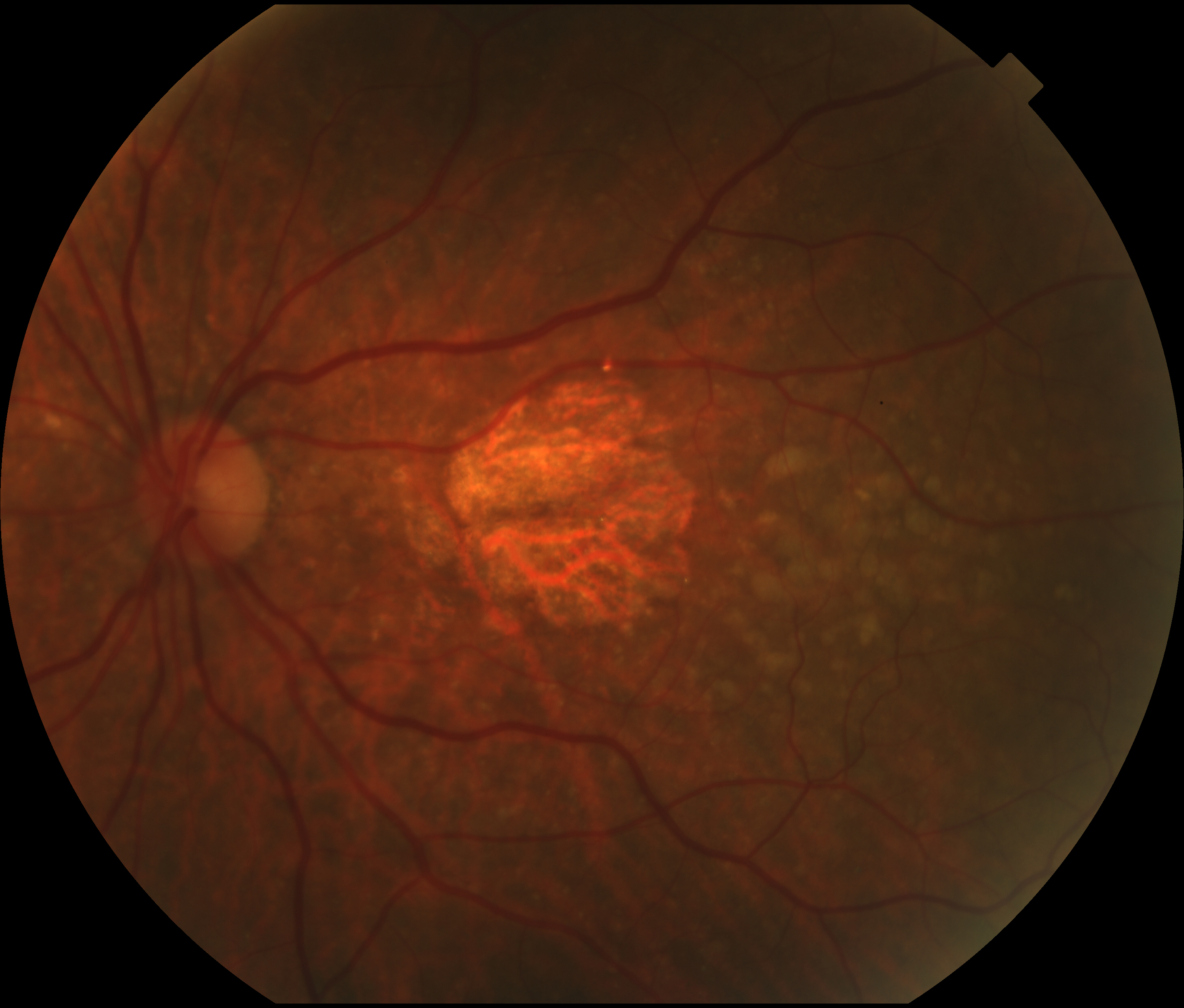 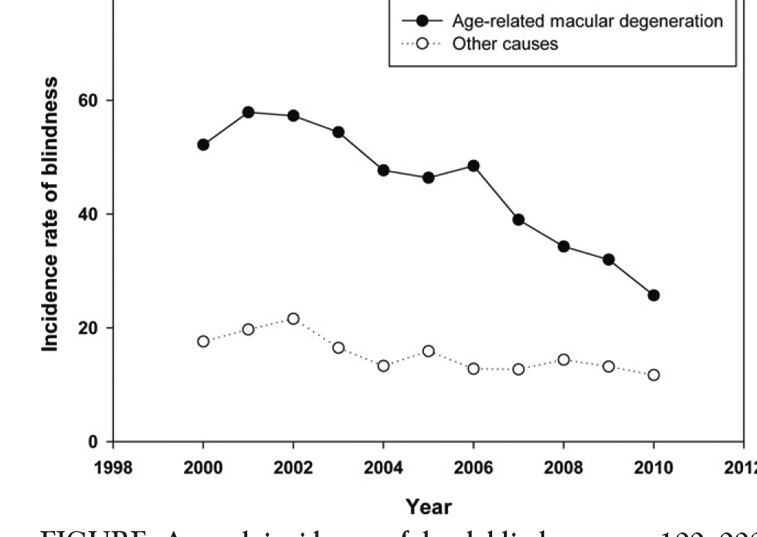 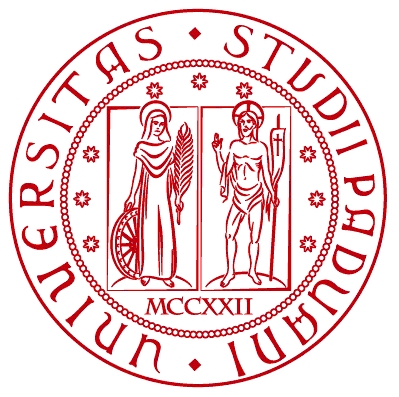 SB Bloch et al, AJO, 2012
Intravitreal  AntiVEGF

 Efficacy and  Safety
 Economic and social costs
 Treatment regimen : fixed vs individual
Ranibizumab
Aflibercept

Bevacizumab
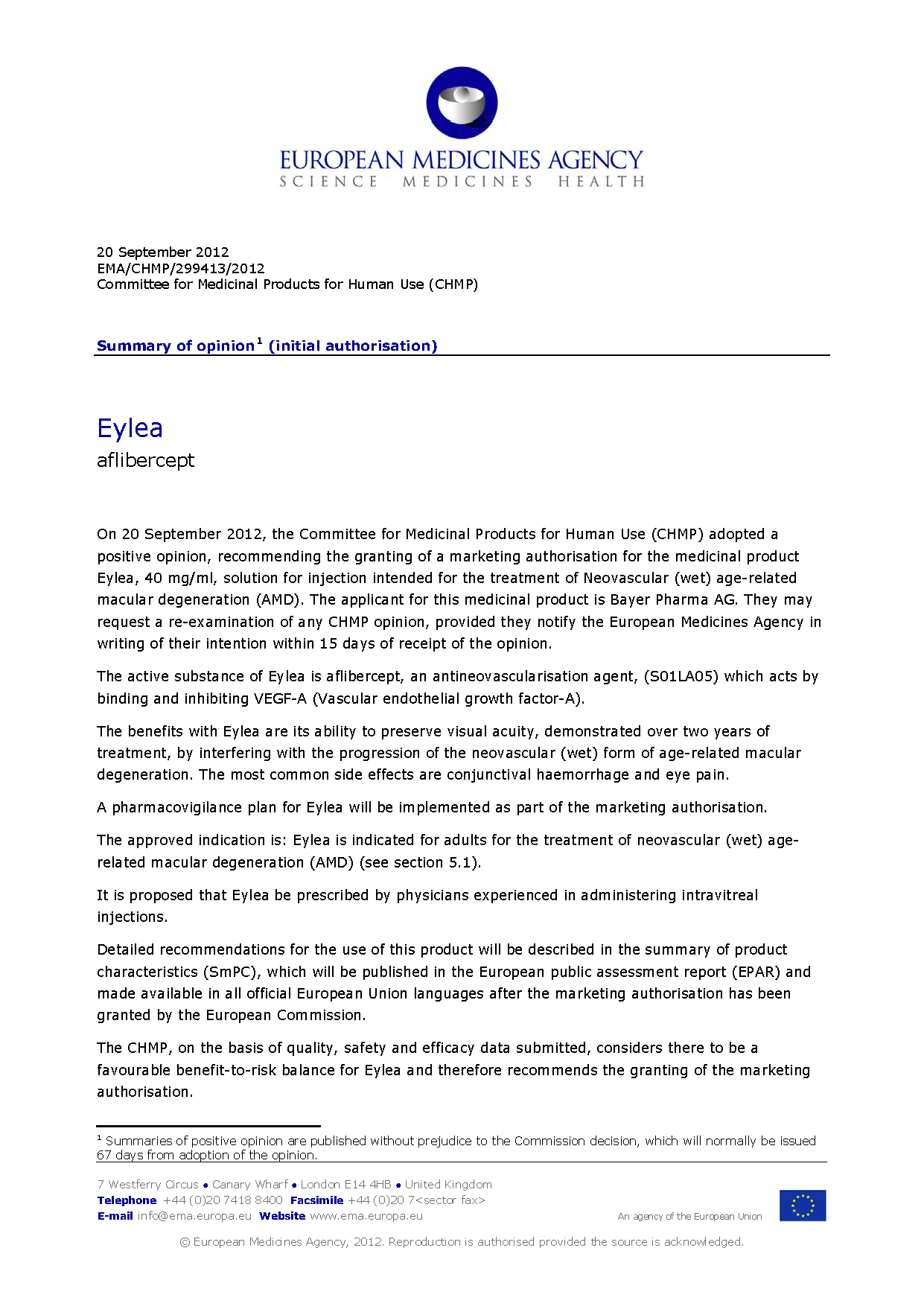 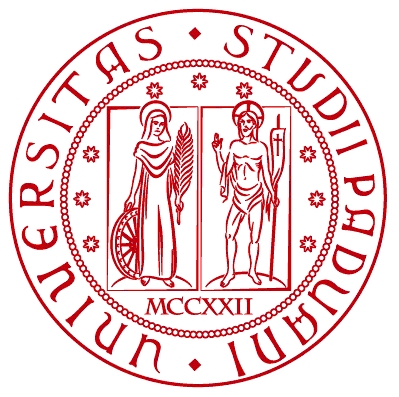 Intravitreal  AntiVEGF

 Undertreatment is the rule
 Costly-driven
 Unreported adverse events
 Tachiphylaxis
Ranibizumab
Aflibercept

Bevacizumab
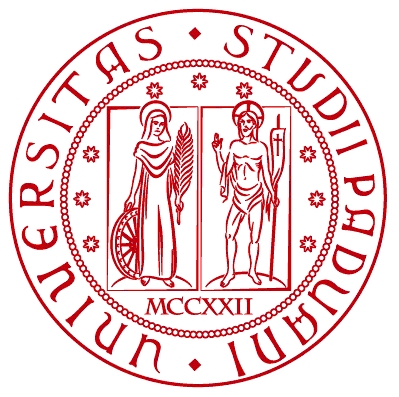 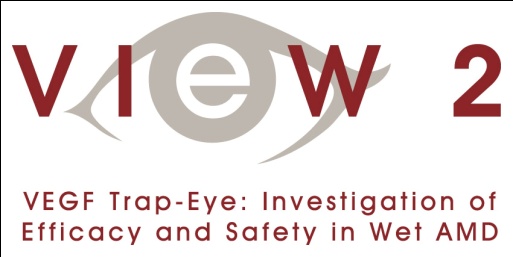 ~180 Centres
1240 Patients
~180 Centres
1217 Patients
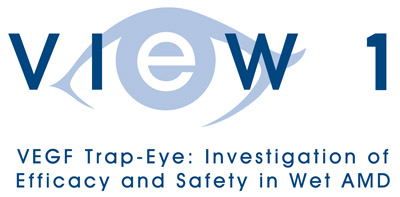 Aflibercept

 Purely human protein
 All VEGF isoforms and PIGF
 High affinity and long lasting activity
 Penetrates all retinal layers (intracellular !)
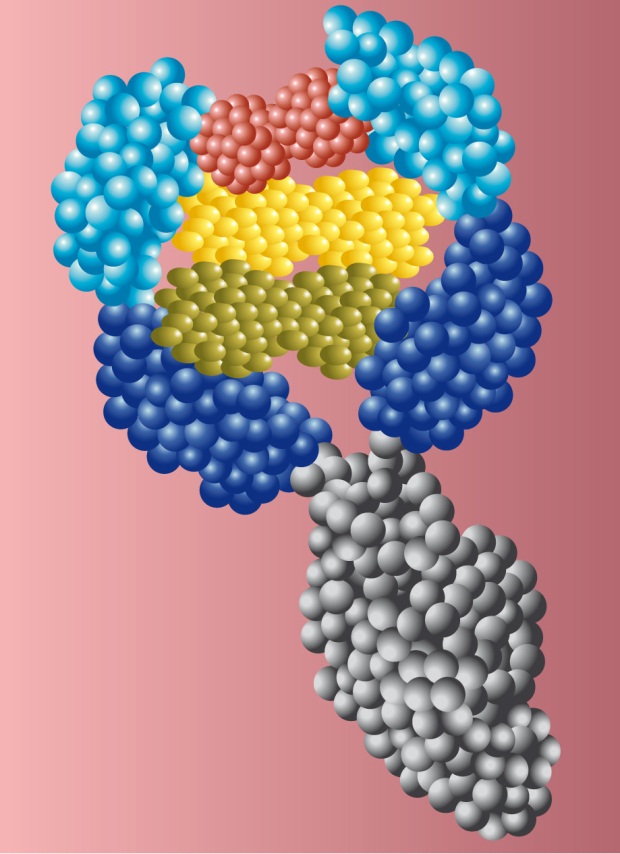 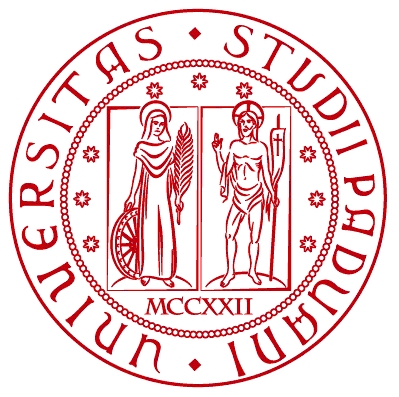 VIEW-2
186 Centers
1240 Patients
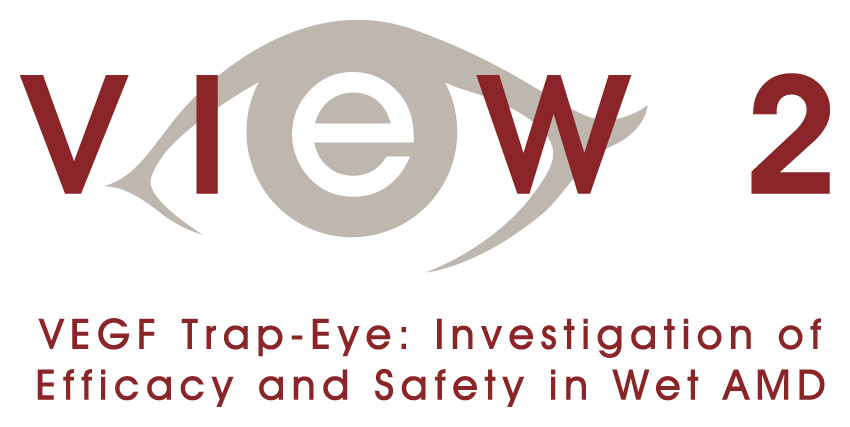 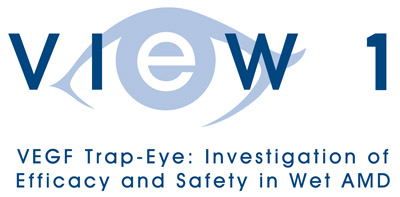 VIEW-1
180 Centers
1217 Patients
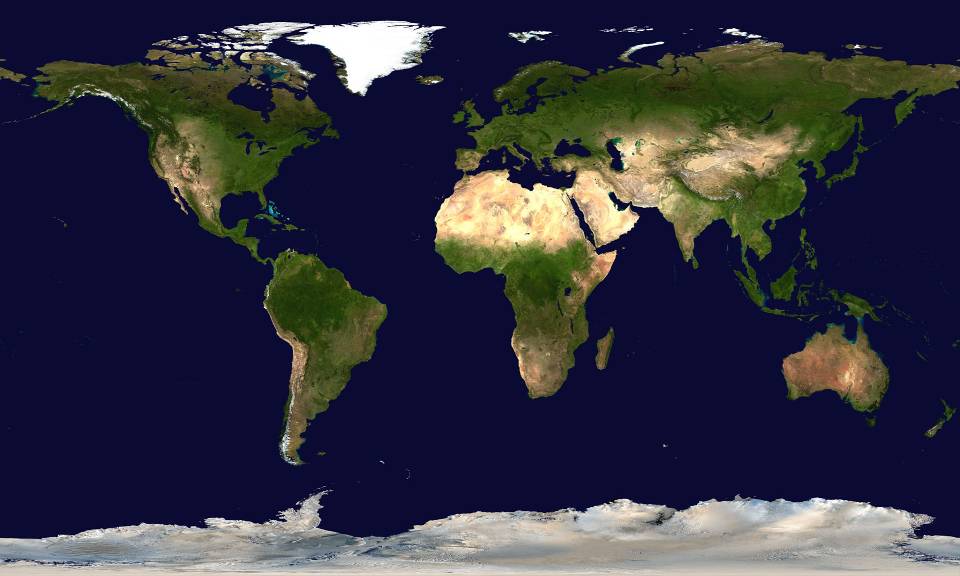 Europe
Austria, Belgium, Czech Republic, France, Germany, Hungary, Israel, Italy, Latvia, Netherlands, Poland, Portugal, Slovakia, Spain, Sweden, Switzerland, UK
North America
USA, Canada
Asia-Pacific
Australia, India,Japan, South Korea,Singapore
Latin America
Argentina, Brazil,Colombia, Mexico
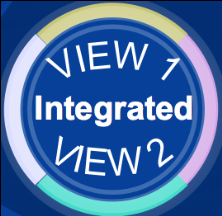 Study Design
Multi-center, active controlled, double masked trial VIEW 1 N=1217; VIEW 2 N=1240
Patients randomized 1:1:1:1
Intravitreal Aflibercept Injection
Ranibizumab
2 mg q8 wks*
0.5 mg q4 wks
0.5 mg q4 wks
2 mg q4 wks
Primary endpoint: Maintenance of Vision
Dosing through Week 48Modified quarterly dosingthrough Week 92#
Key secondary endpoint: Mean change in BCVA
*After 3 initial monthly doses
# With additional evaluation visits
Study Endpoints
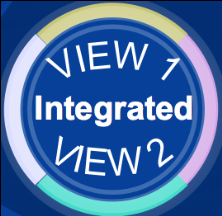 Proportion of patients who maintained BCVA (%) (losing <15 ETDRS letters from baseline) at Week 52
PRIMARYENDPOINT
Mean change in BCVA as measured by ETDRS letter score from baseline

Proportion of patients who gained at least 15 letters of BCVA from baseline
KEYSECONDARYENDPOINTS
BCVA: Best-Corrected Visual Acuity
ETDRS: Early Treatment Diabetic Retinopathy Study
Study Endpoints
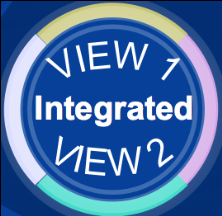 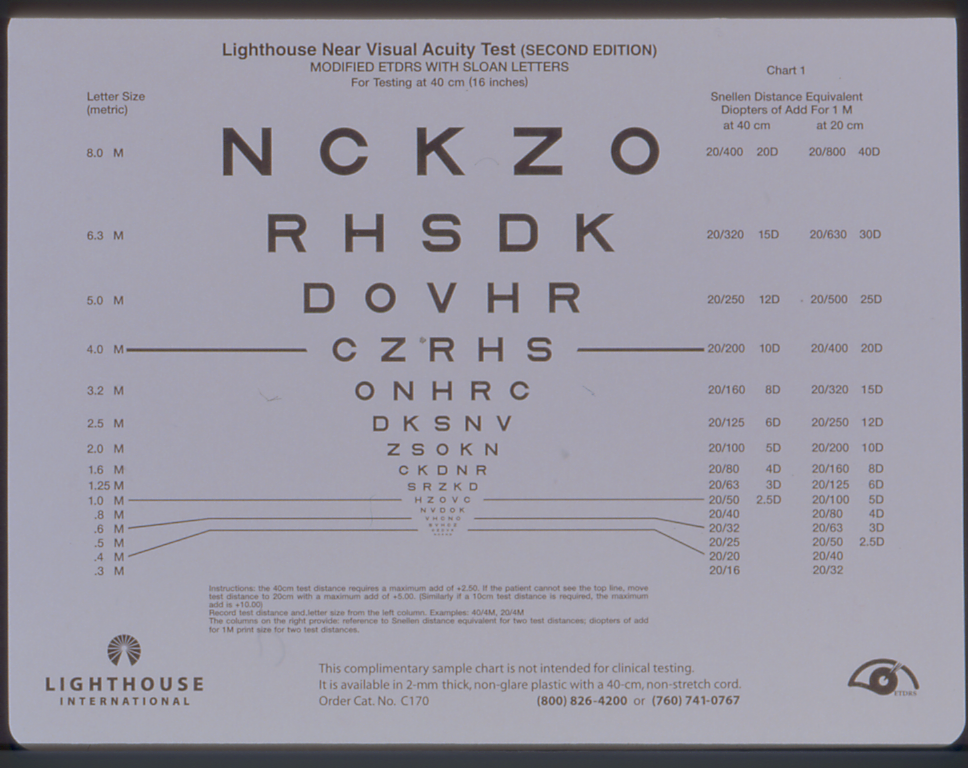 PRIMARYENDPOINT
KEYSECONDARYENDPOINTS
BCVA: Best-Corrected Visual Acuity
ETDRS: Early Treatment Diabetic Retinopathy Study
Retinal Thickness
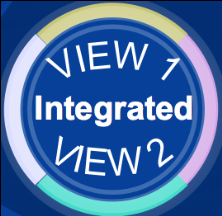 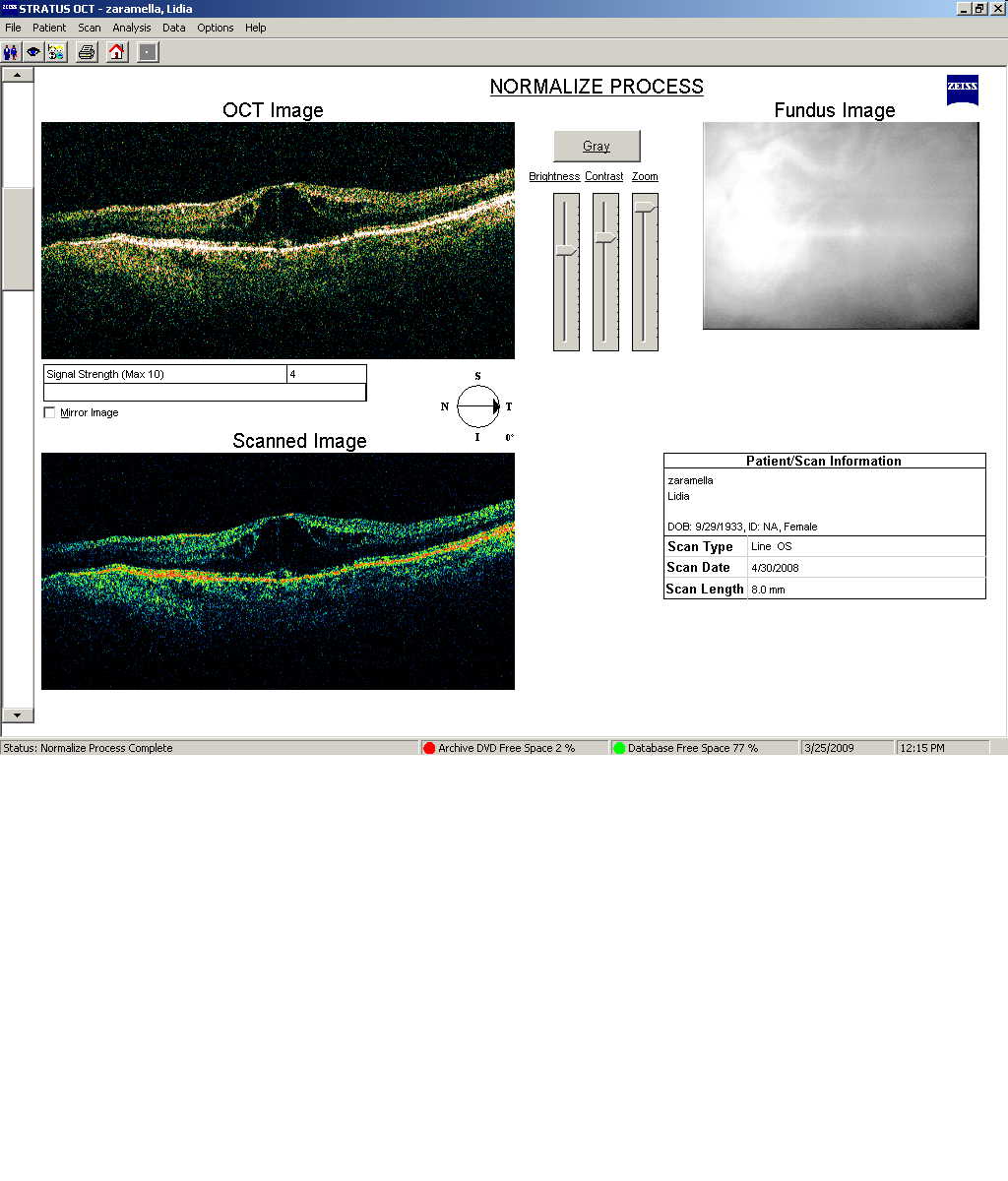 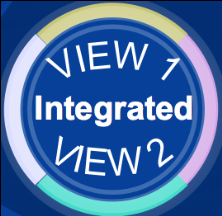 AFL 2q42 mg q4 wks
AFL 0.5q4 0.5 mg q4 wks
AFL 2q82 mg q8 wks
RBZ 0.5q4 0.5 mg q4 wks
VIEW StudiesBaseline Demographics
* No imputation was performed for missing data
AFL, intravitreal aflibercept; RBZ, ranibizumab
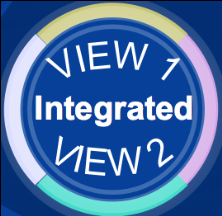 AFL 2q42 mg q4 wks
AFL 0.5q4 0.5 mg q4 wks
AFL 2q82 mg q8 wks
RBZ 0.5q4 0.5 mg q4 wks
VIEW StudiesBaseline Disease Characteristics
* No imputation was performed for missing data
AFL, intravitreal aflibercept; RBZ, ranibizumab
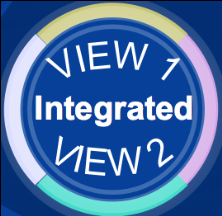 AFL 2q42 mg q4 wks
AFL 0.5q4 0.5 mg q4 wks
AFL 2q82 mg q8 wks
RBZ 0.5q4 0.5 mg q4 wks
VIEW StudiesPatient Disposition
AFL, intravitreal aflibercept; RBZ, ranibizumab
* 11 patients discontinued study medication in addition: 6 RBZ q4, 0 VTE 2q4, 3 VTE 0.5 q4  and 2 VTE 2q8
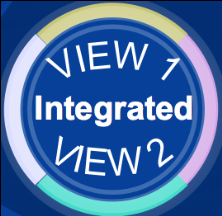 VIEW StudiesTreatment Schedule
RBZ
0.5 mg q4 wk
AFL
2 mg q4 wk
AFL
0.5 mg q4 wk
AFL
2 mg q8 wk
FinalVisit
Primary 
Endpoint
Solid = injection; Outline = sham ; Hatched = modified quarterly dosing
AFL: intravitreal aflibercept; RBZ: Ranibizumab
[Speaker Notes: {Note: the slide builds to illustrate the two phases of the study – the primary phase (baseline to week 52) and the follow-up phase (week 52-96). This version focuses on 52 weeks}

During the primary phase of the study, from baseline to week 52, patients were treated proactively according to the assigned treatment schedule.

From Week 52 onwards, patients started a reactive (modified quarterly dosing) treatment.]
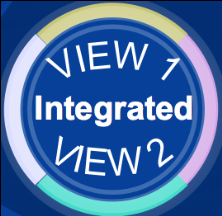 VIEW Studies: Primary Endpoint Maintenance of Vision at 52 Weeks
All dose regimens of aflibercept were numerically better and statistically non-inferior to ranibizumab
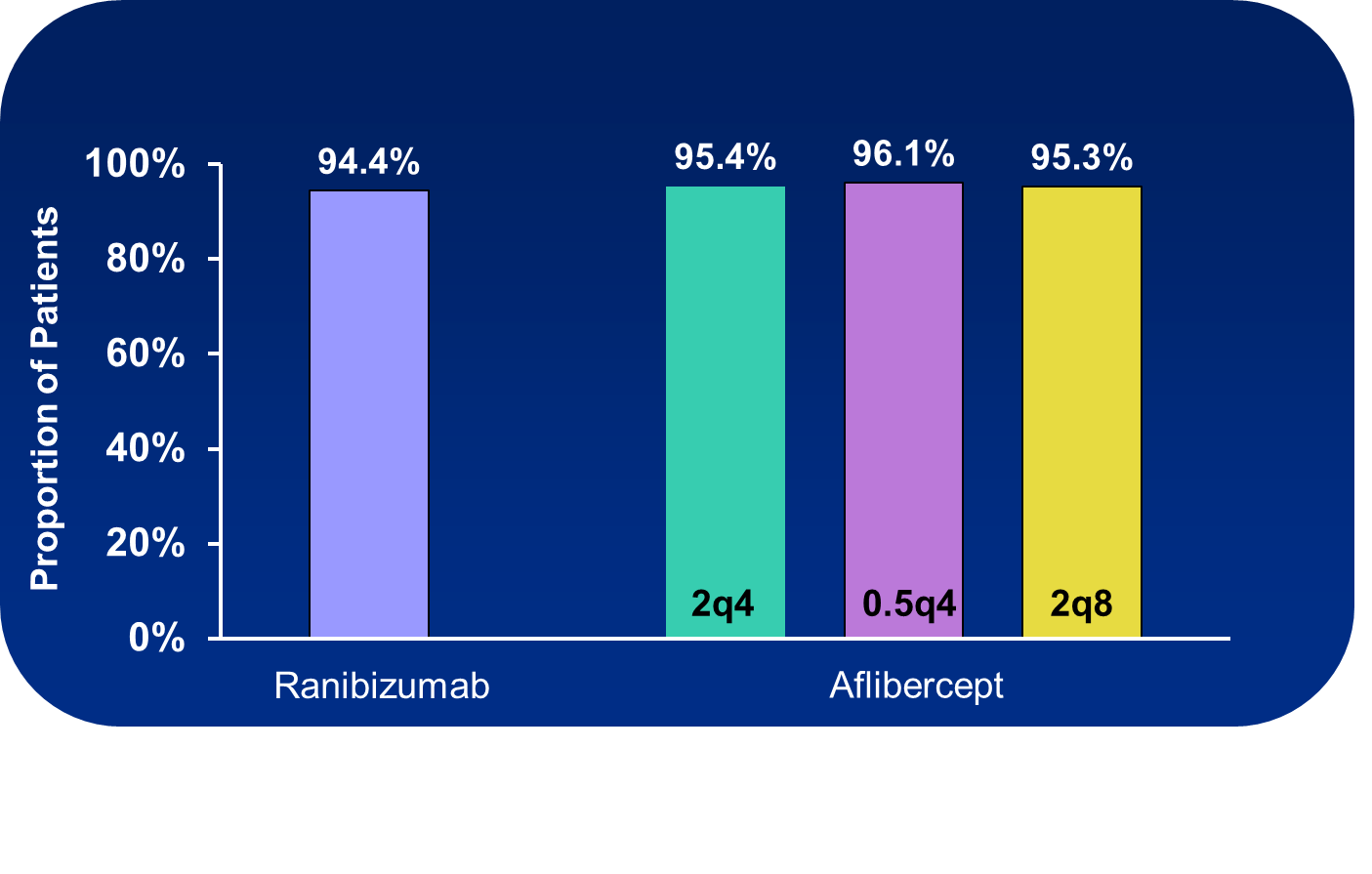 <15 letters lost compared to baseline; LOCF; PPS: Rq4 n=538; 2q4 n=559; 0.5q4 n=538; 2q8 n=535;
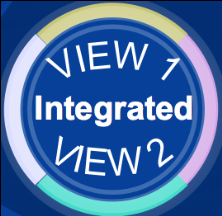 VIEW Studies: Mean Change inVisual Acuity Baseline to Week 52
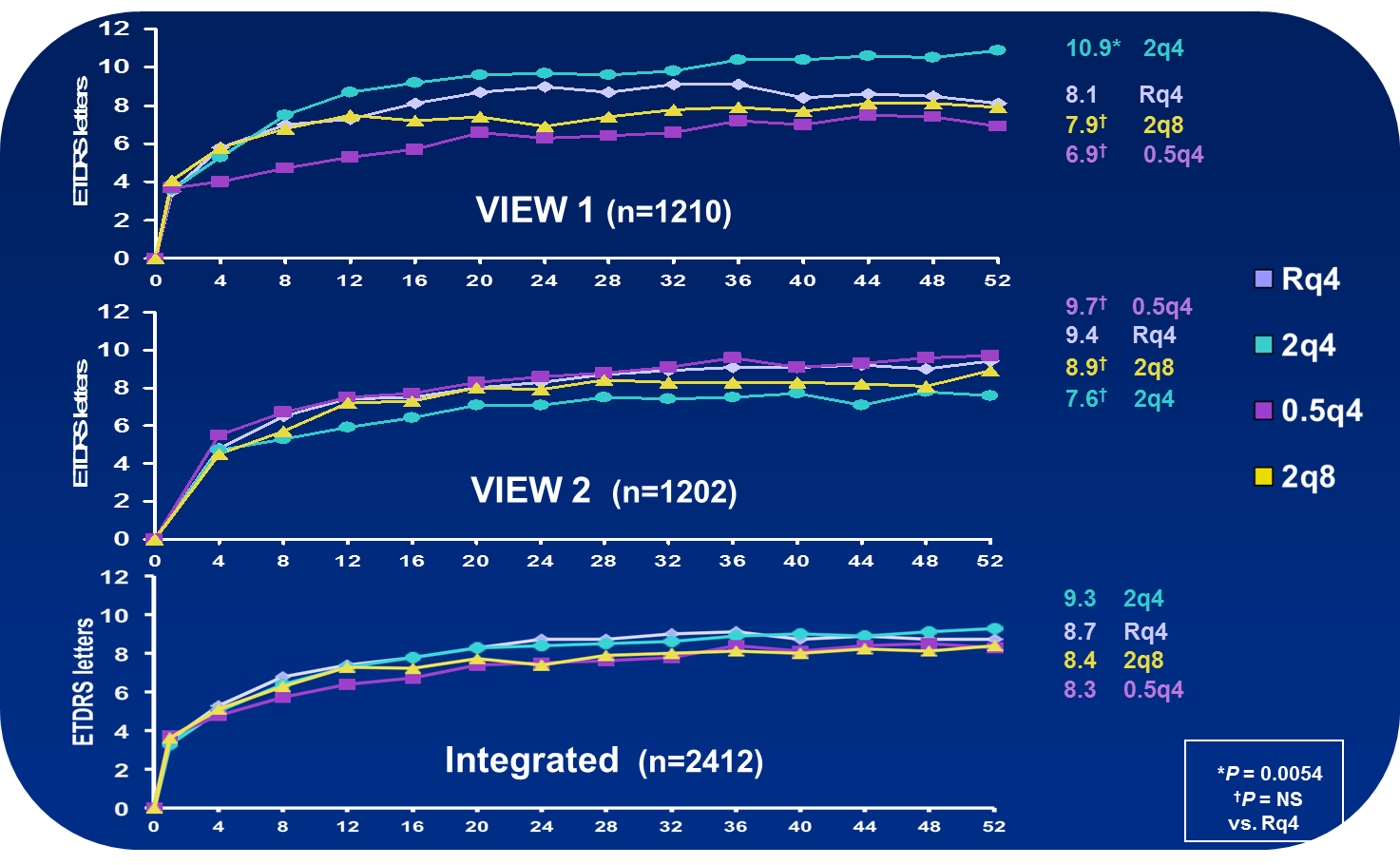 LOCF; Full analysis set;
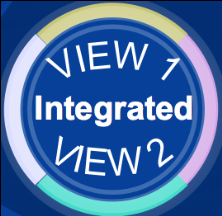 VIEW Studies: Mean Change inRetinal Thickness Over 52 Weeks
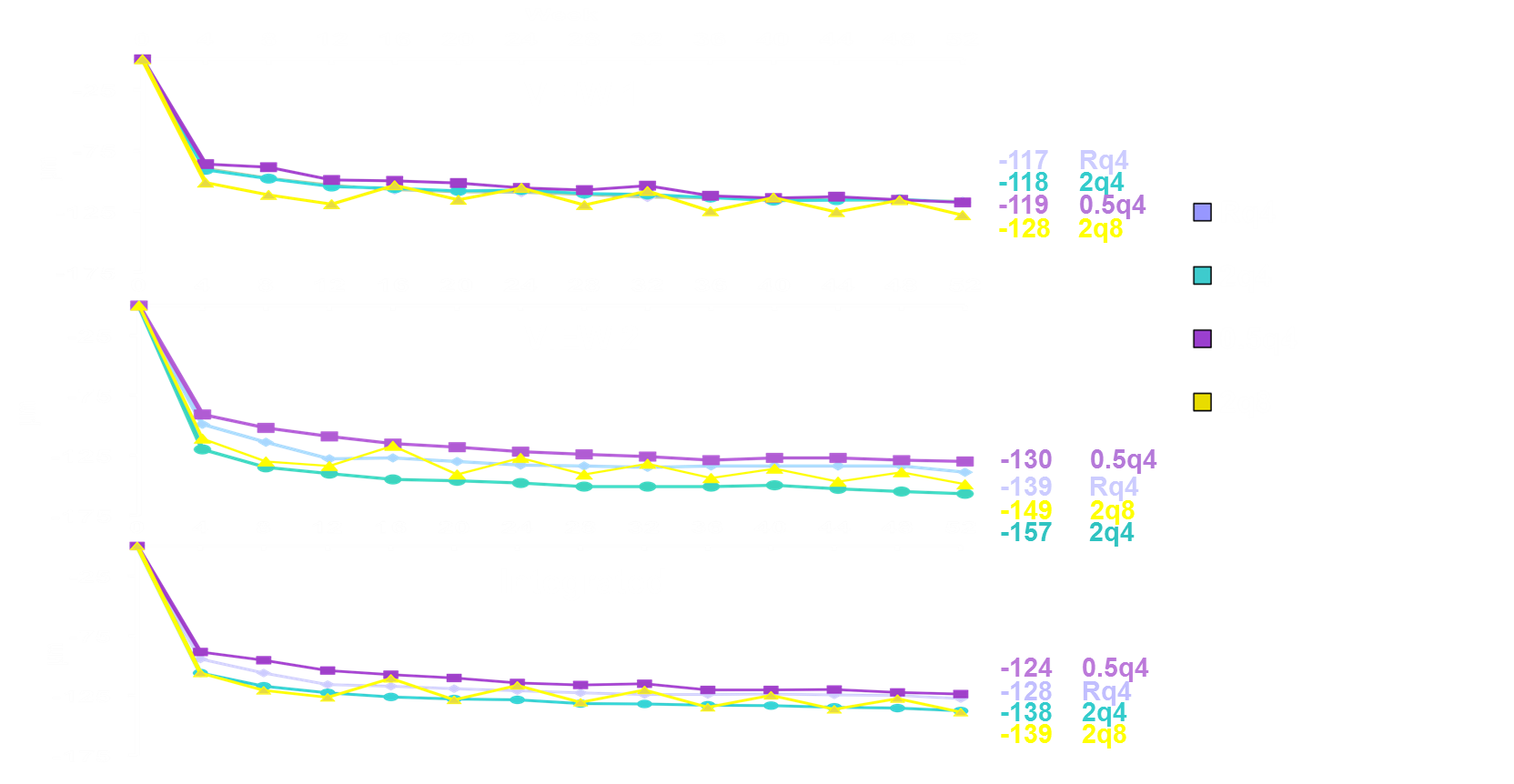 LOCF; Full Analysis set; VIEW 1: OCTs mandatory at BL, weeks 4, 12, 24, 36, 52; VIEW 2: OCTS mandatory at all visits
View Studies
Visual Acuity at 52 weeks
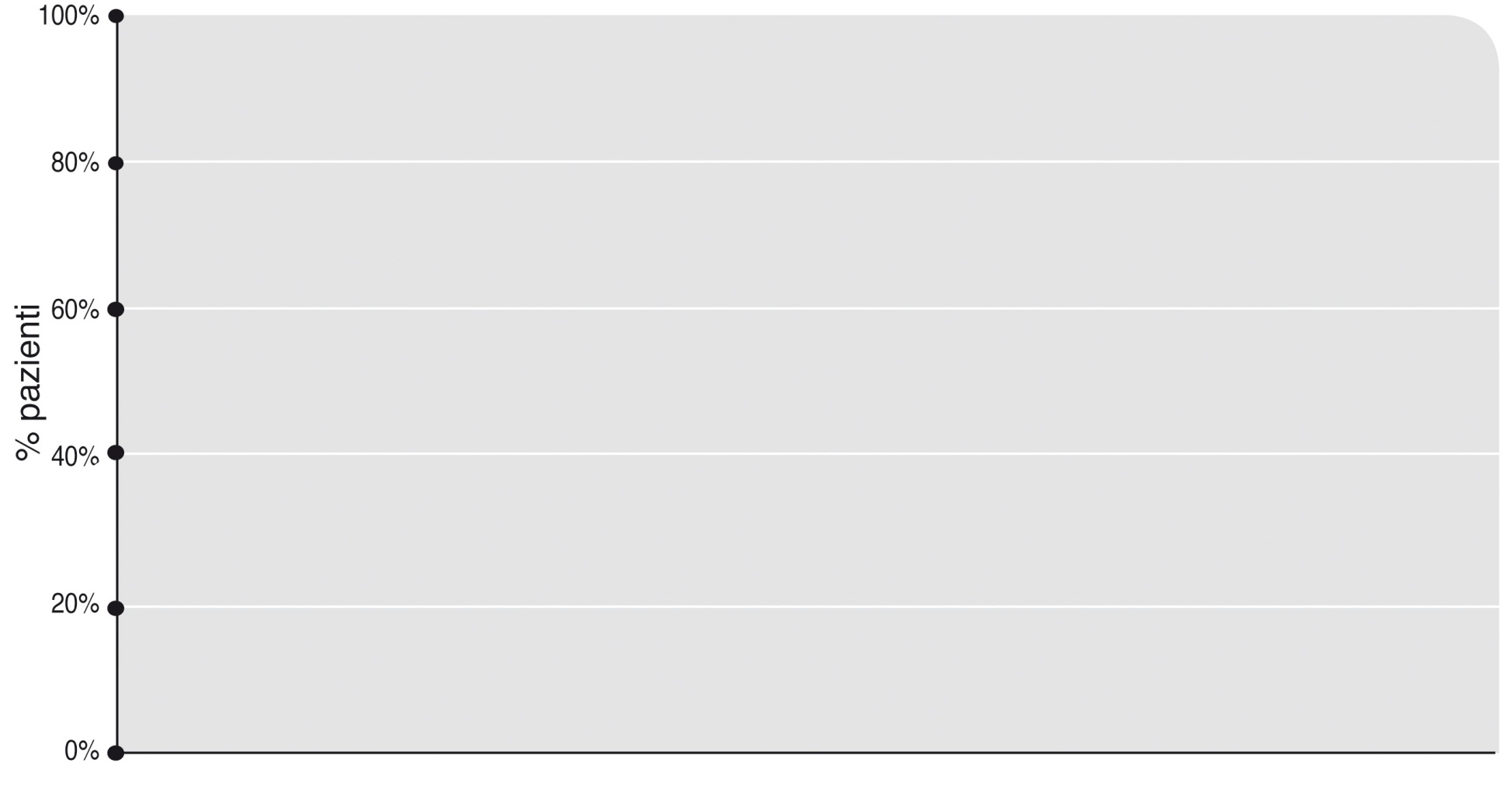 96,1%
95,3%
95,4%
94,4%
12 injections
7 injections
2q8
0,5q4
2q4
Ranibizumab
Aflibercept
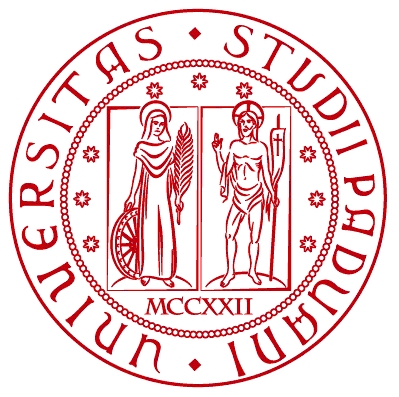 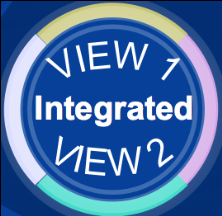 VIEW Studies: Follow-up PhaseTreatment Schedule
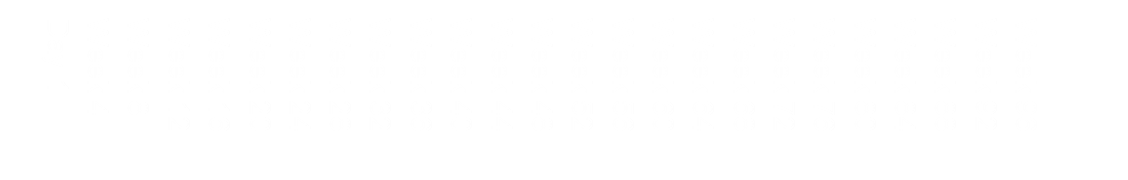 RBZ
0.5 mg q4
AFL
2 mg q4
AFL
0.5 mg q4
AFL
2 mg q8
FinalVisit
Primary 
Endpoint
Solid = injection; Outline = sham ; Hatched = modified quarterly dosing
AFL: intravitreal aflibercept; RBZ: Ranibizumab
VIEW Studies: Follow-up PhaseRetreatment Criteria
Proactive Component
   12 weeks have elapsed since the previous injection

  Reactive Component
New or persistent fluid as indicated by OCT, or increase in central retinal thickness of ≥100 μm compared to the lowest previous value as measured by OCT, or
Loss of ≥5 ETDRS letters from the best previous letter score in conjunction with recurrent fluid as indicated by OCT, or
New onset classic neovascularization, or
New or persistent leak on FA, or new macular hemorrhage
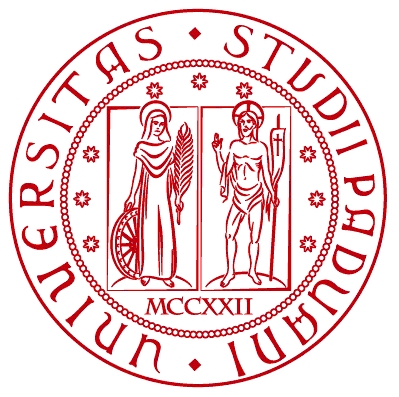 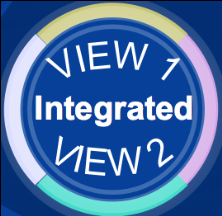 VIEW StudiesTotal Injections Through Week 96
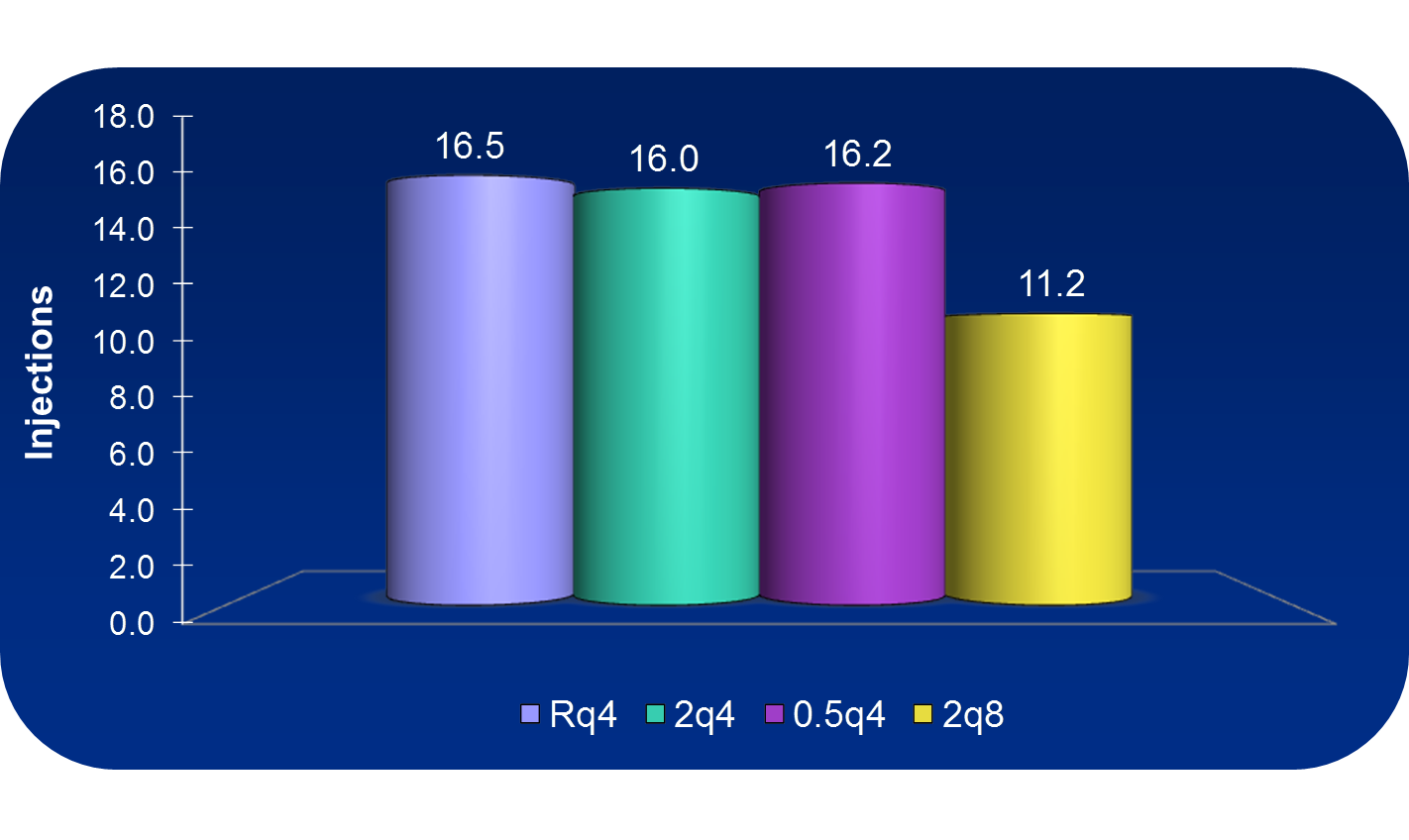 SAF; Integrated: Rq4 n=595; 2q4 n=613; 0.5q4 n=601; 2q8 n=610;
View Studies (Follow-up Phase). 
> 90% of treated eyes maintain VA at 96 weeks
Week 52
Week 96
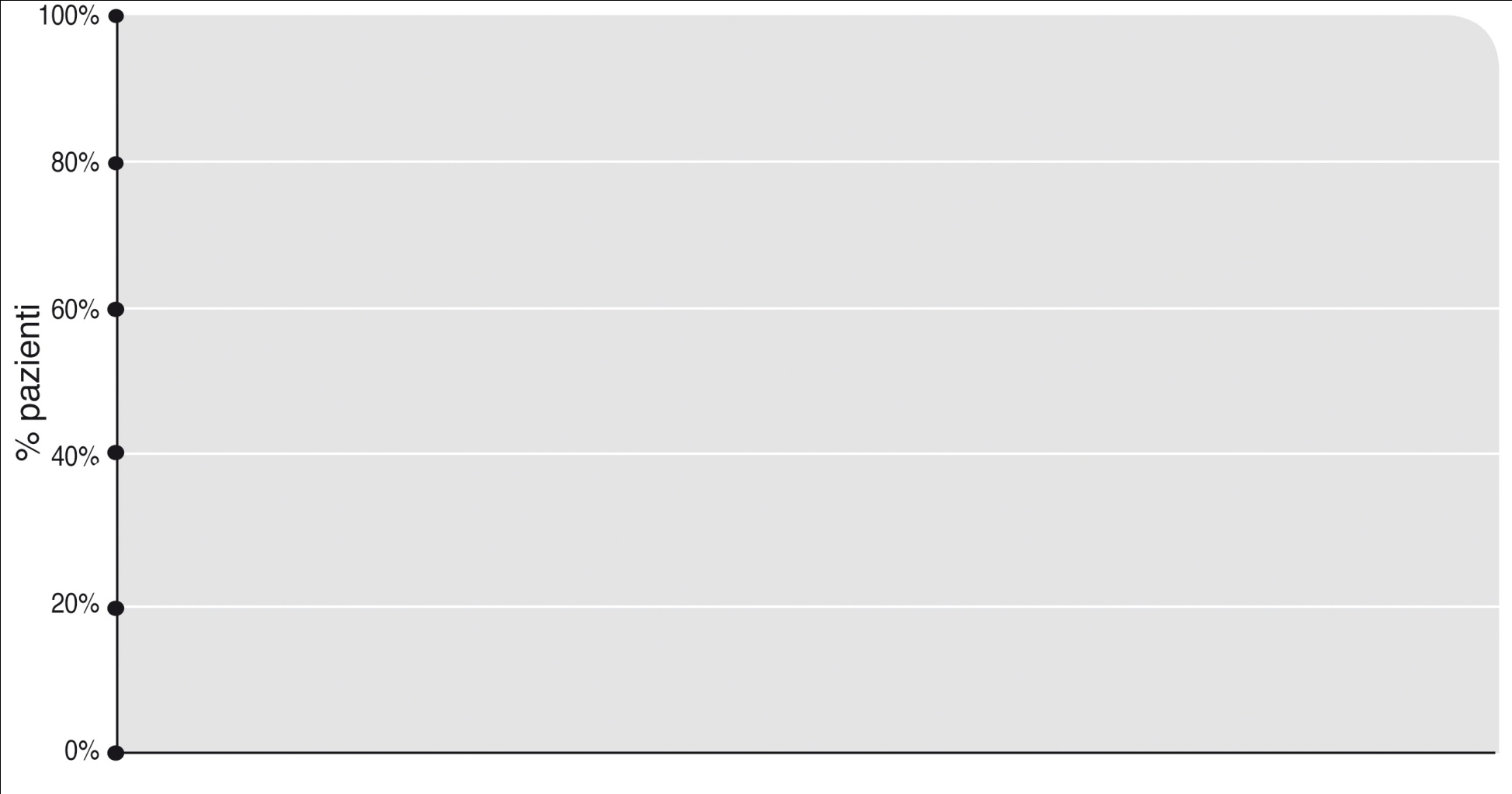 95%
96%
94%
95%
92%
91%
92%
92%
2q8
2q8
Aflibercept
Ranibizumab
Ranibizumab
Aflibercept
<15 letters lost
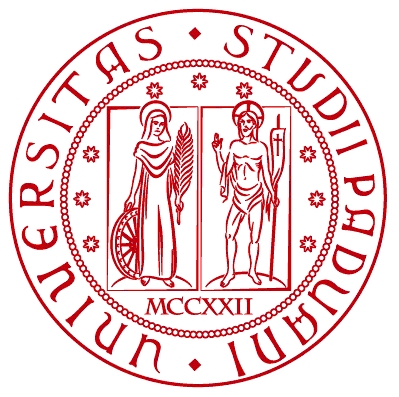 *Compared to baseline; LOCF; PPS (weeks 0-52): 
Rq4 n=538; 2q4 n=559; 0.5q4 n=538; 2q8 n=535FAS (weeks 52-96): Rq4 n=595; 2q4 n=613; 0.5q4 n=597; 2q8 n=607
View Studies (Follow-up Phase) 
Mean VA Change
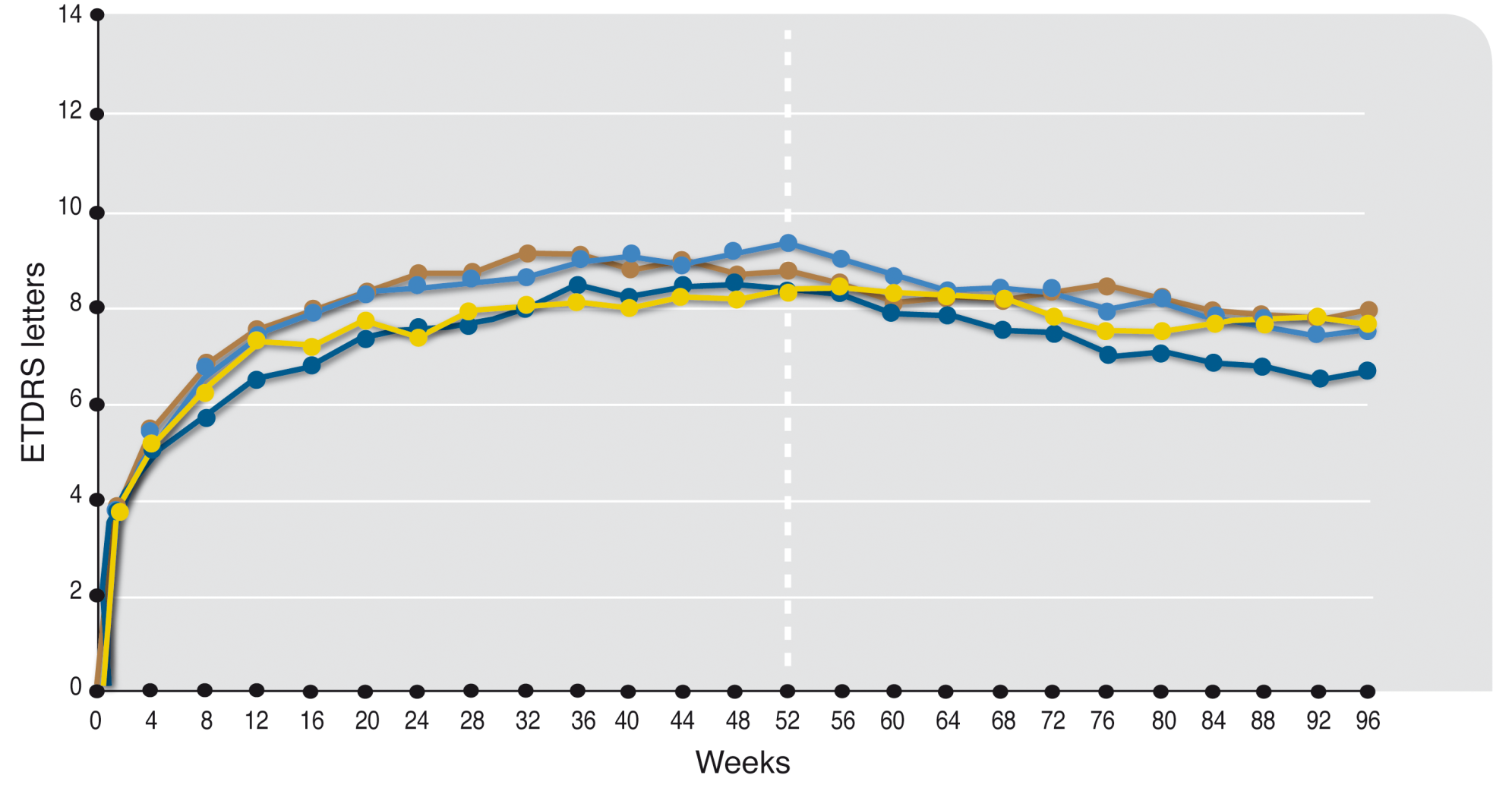 Follow-up Phase
7.9
7.6
7.6   
6.6
9.3   
8.7
8.4
8.3
2q8
Rq4
2q4
0.5q4
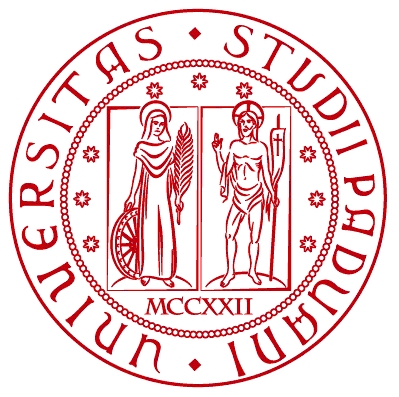 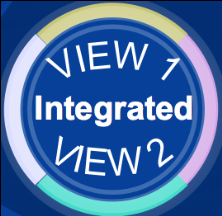 VIEW Studies: Mean Change inCentral Retinal Thickness to Week 96
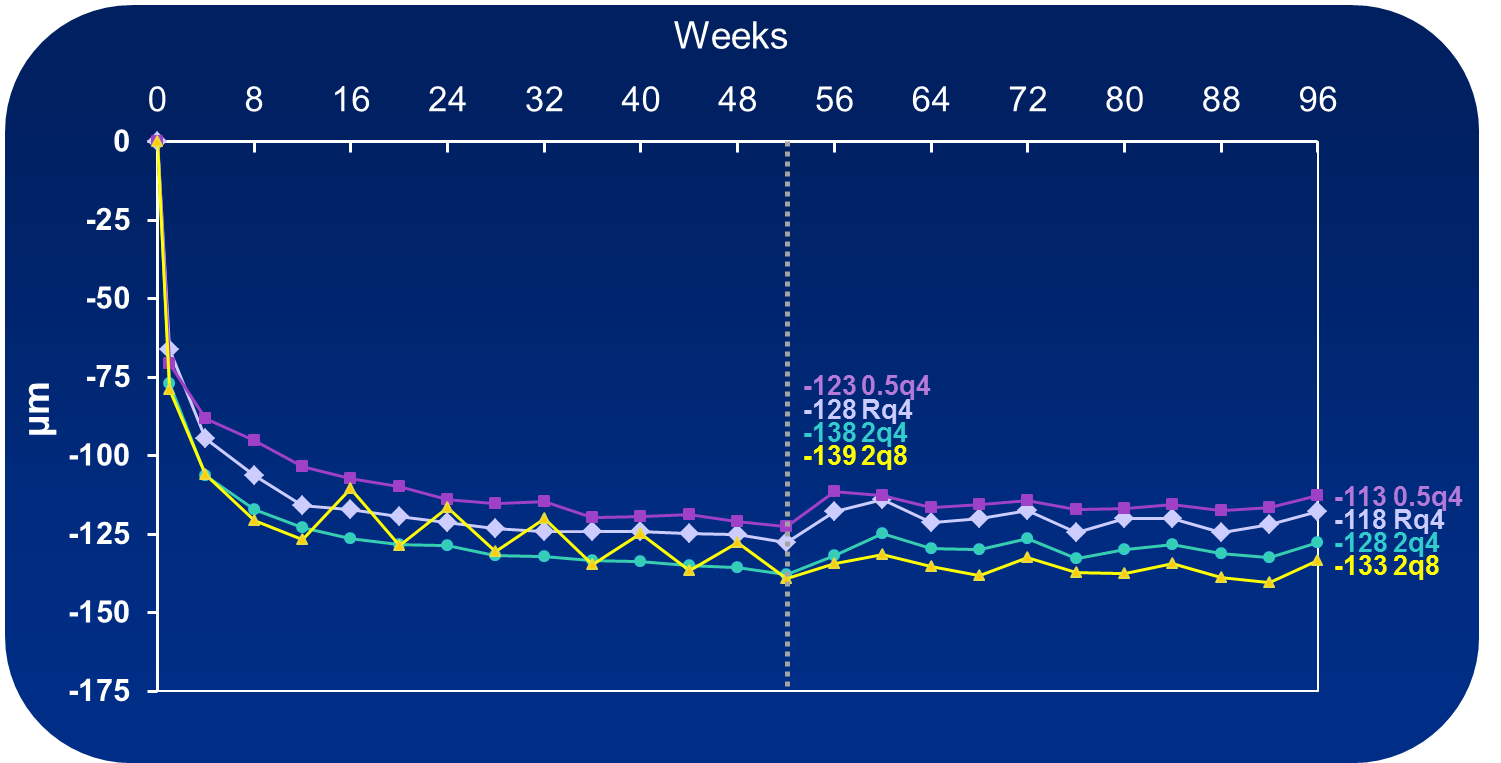 LOCF; Full analysis set; VIEW 1: OCTs mandatory at baseline, weeks 4, 12, 24, 36, and all visits weeks 52-96;VIEW 2: OCTs mandatory at all visits
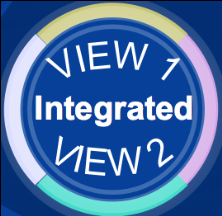 VIEW StudiesAdverse Events Over 96 Weeks
RBZ 0.5q4
AFL 2q4
AFL 0.5q4
AFL 2q8
All AFL
AFL, intravitreal aflibercept; RBZ, ranibizumab
a In VIEW 1, one additional death due to CVA and atrial fibrillation occurring 122 days after last visit was only recorded on the End of Study CRF page
b In VIEW 2, one additional death due to lung cancer >60 days after the last visit was only recorded in the GPV database
View 1 and 2 Subanalysis

 from 52 to 96 weeks
 reactive vs proactive treated eyes
 no or limited recovery  in reactive eyes
      when VA is lost
 CRT changes are unrelevant 
 is reactive appropriate ?
M Goldsteinet al, IOVS, 2013, ARVO E-Abs 3171
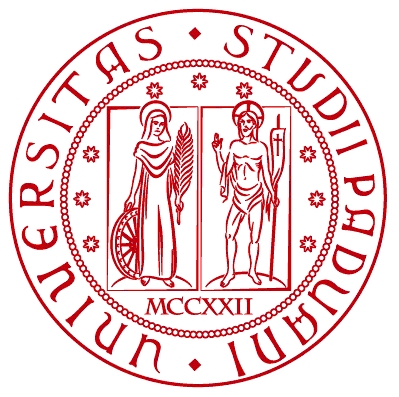 View 1 and 2 Subanalysis (52 wks)

 Age
Baseline BCVA
Lesion type and size
CRT
HC Ho, ARVO, 2014
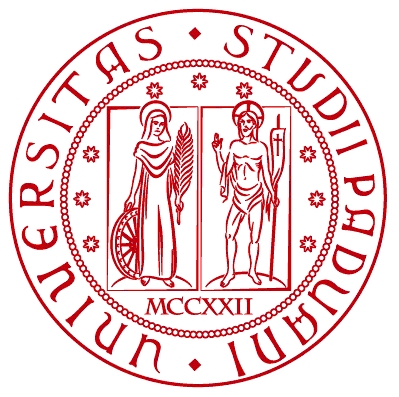 View 1 and 2 Subanalysis (52 wks)
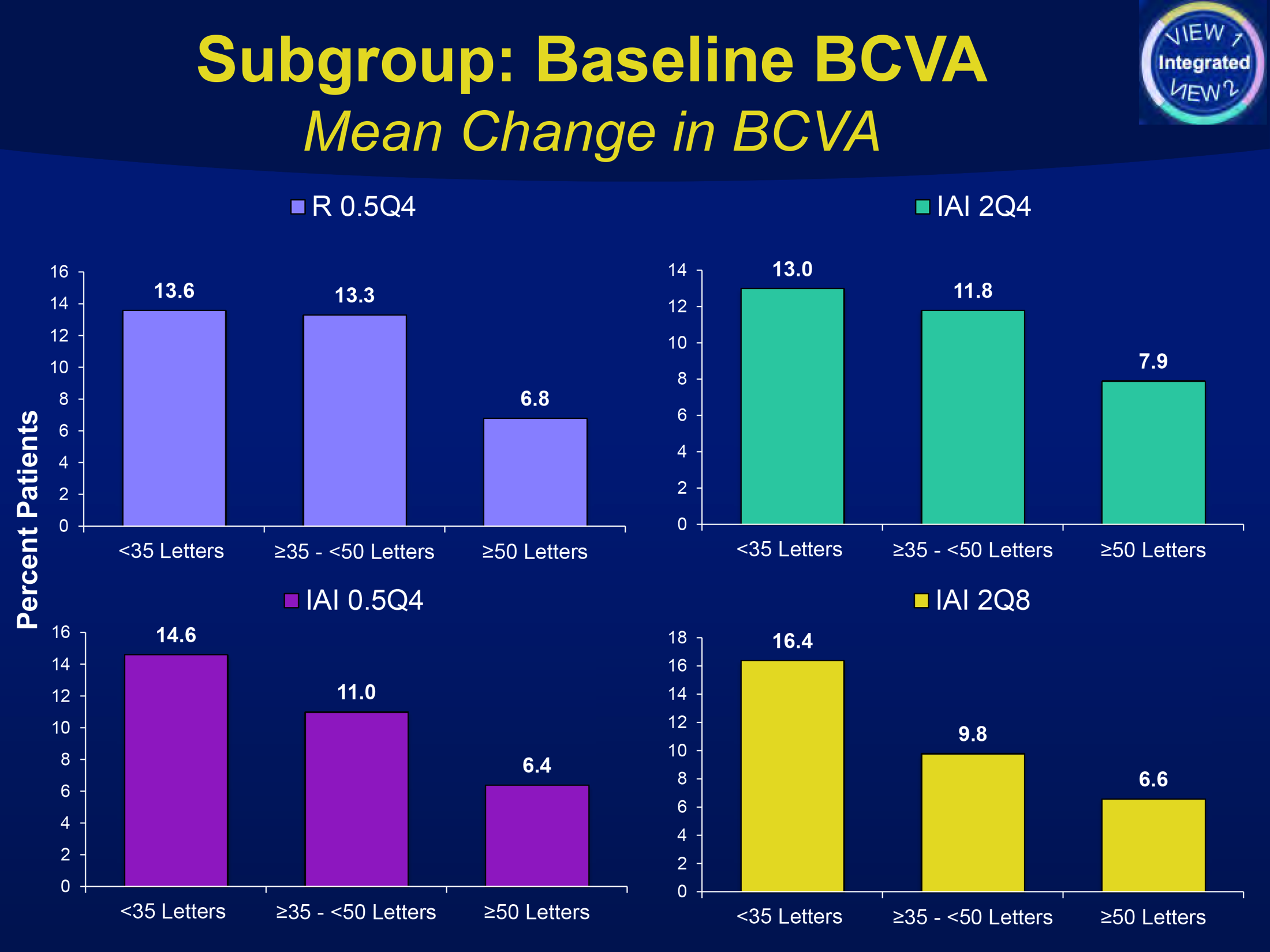 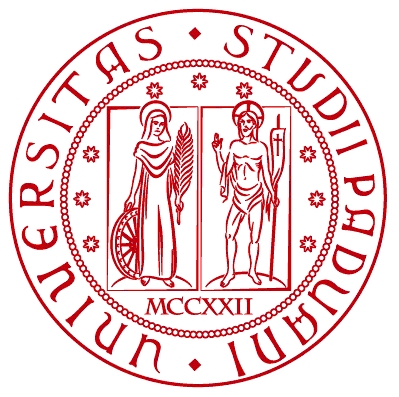 HC Ho, ARVO, 2014
View 1 and 2 Subanalysis 
    (up to 96 wks/ # of injections)

  BCVA  (±)
  Lesion size  (+)
  CRT      (+)
  Retinal fluid  (+)
HC Ho, ARVO, 2014
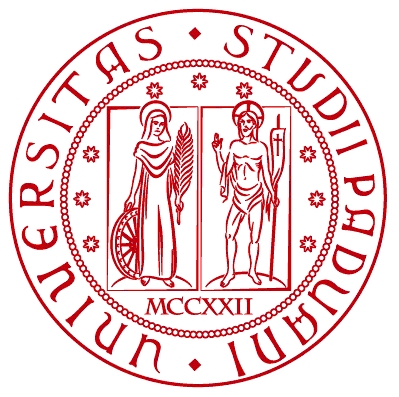 View 1 and 2 Subanalysis (52 wks)
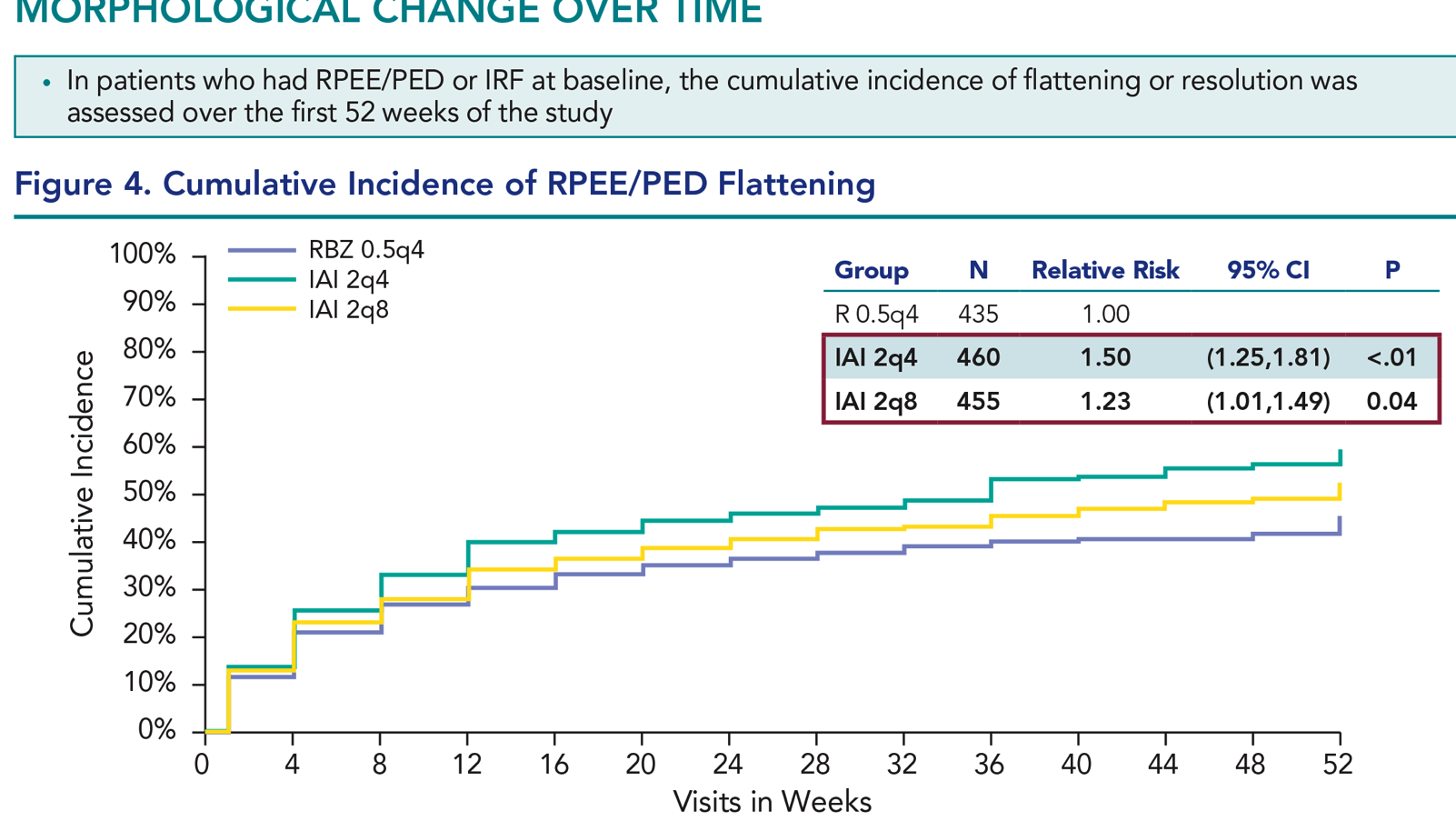 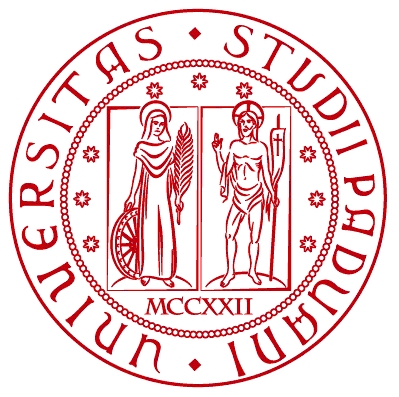 C Shah & N Saroy , ARVO, 2014
Extension Studies
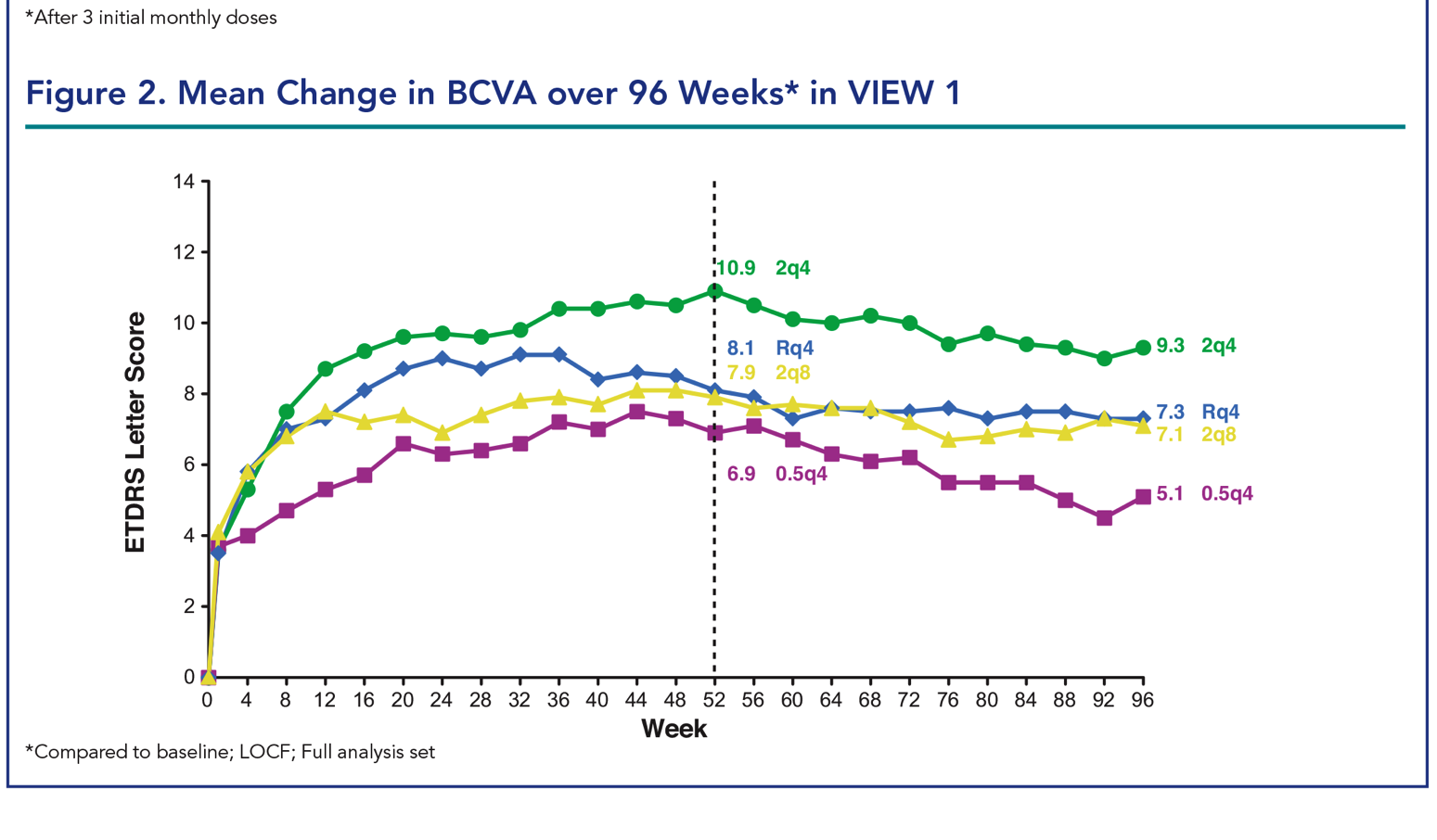 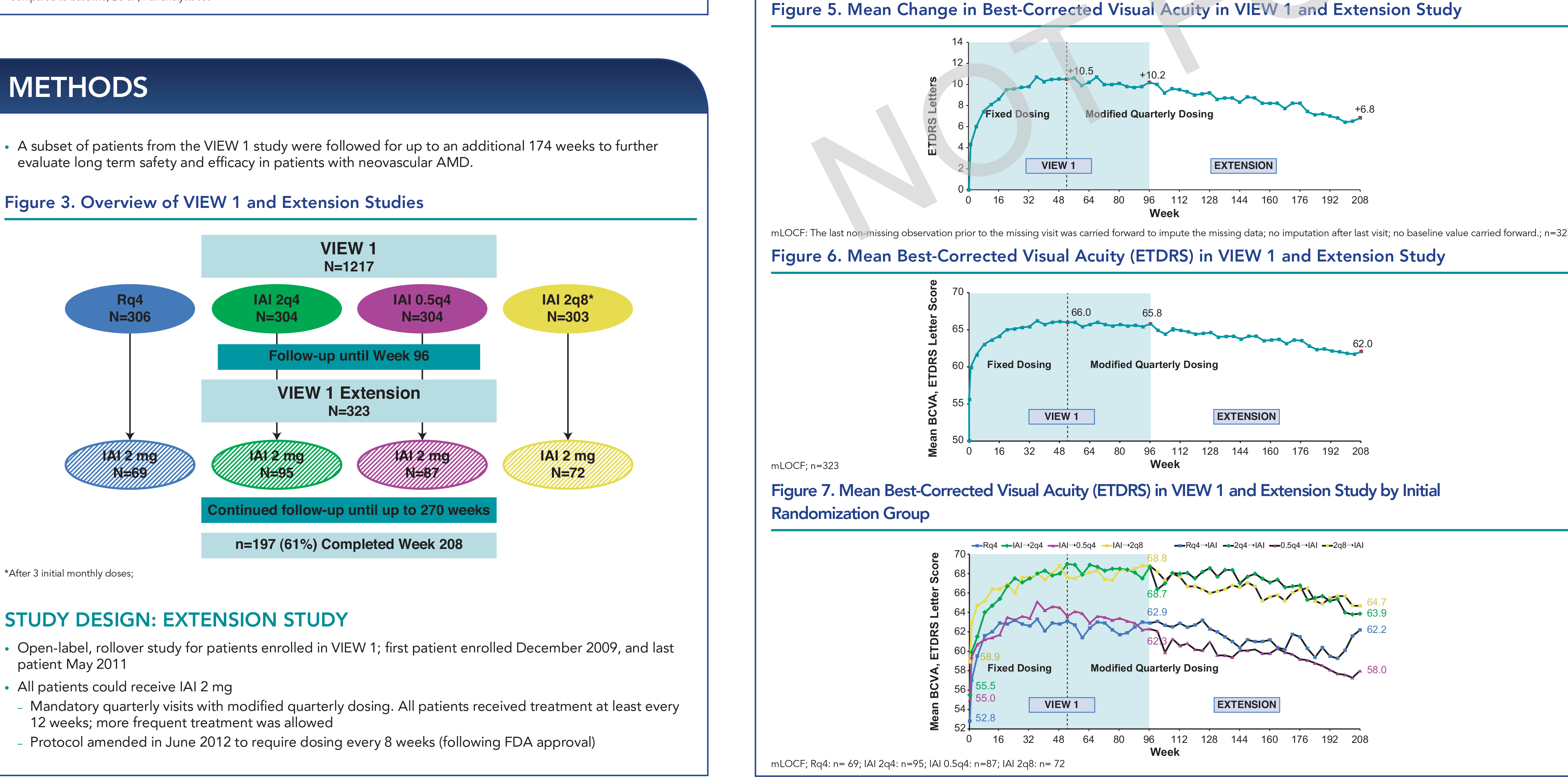 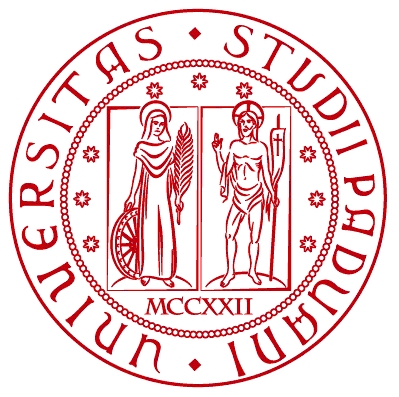 DM Marcus , ARVO, 2014
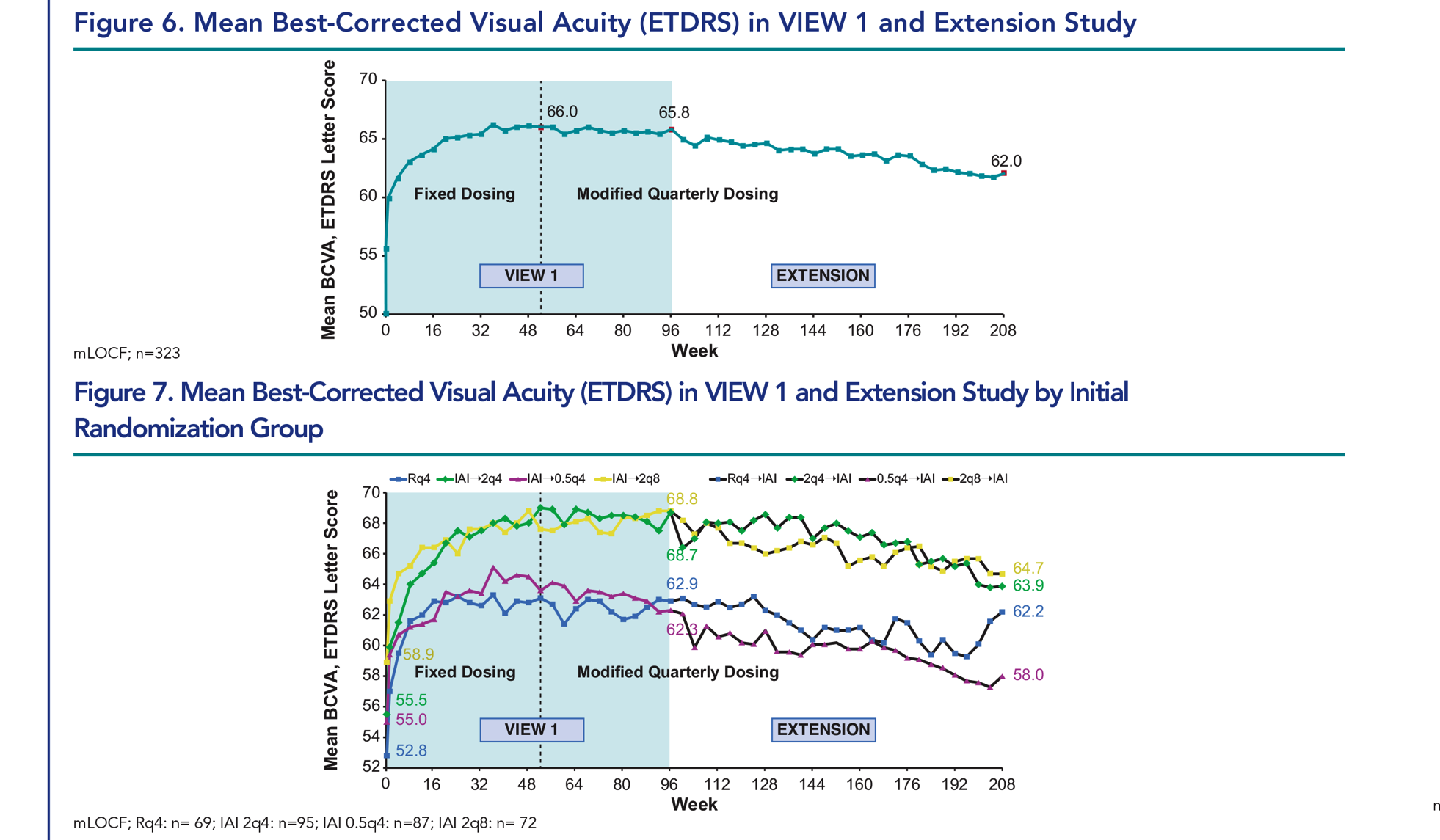 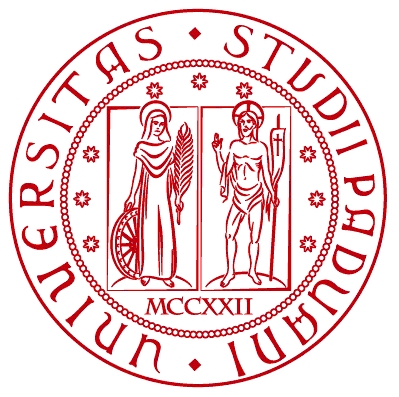 DM Marcus, ARVO, 2014
VIEW StudiesConclusions
The efficacy and safety of aflibercept 2 mg every other month was comparable to that of ranibizumab 0.5mg dosed monthly

 Following 52 weeks proactive treatment, efficacy was largely maintained for the remainder of the study using a modified quarterly retreatment schedule
A large proportion of patients remained stable with quarterly dosing
VIEW StudiesConclusions
These findings support the use of aflibercept 2 mg every other month without the need for intervening monitoring visits

 After 52 weeks, it may be possible to extend to a quarterly treatment interval based on patients’ individual visual and anatomic outcomes
Intravitreal  Anti VEGF

Use drugs appropriately !
 Resistant  (“Recalcitrant”)
 Recurrent

Tachiphylaxis
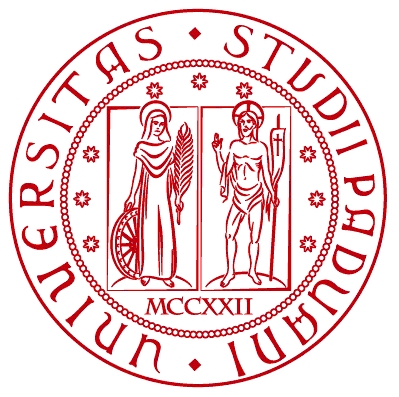 Tachiphylaxis

 > 10% non responders
 immunization  (blood !!) against Tx:
 Naïve:  0%
 <10 injections: 11.1%
 > 10 iniections: 21.7%
N Leveziel et al, IOVS, 2013, ARVO E-Abs 3170
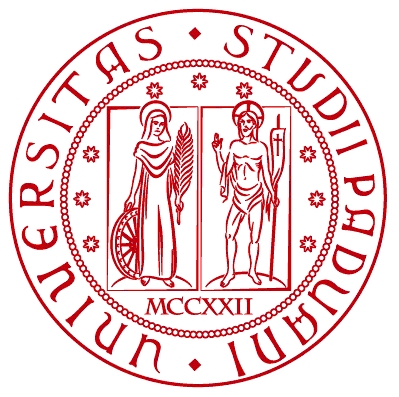 Intravitreal  Anti VEGF

 Long term efficacy vs macular atrophy
 Superior systemic safety profile 
              (CVA ,  “fragile” populations) 

 Limit  number of injections

 Limit number of controls
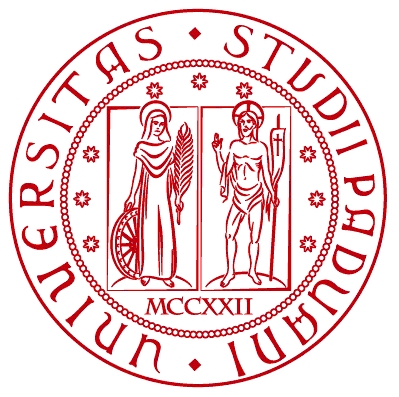